Муниципальное бюджетное дошкольное образовательное учреждение
«Ойский детский сад общеразвивающего вида с приоритетным осуществлением деятельности по познавательно-речевому направлению развития детей»
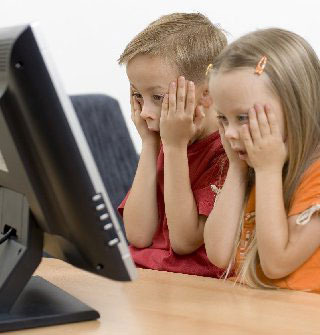 Интересный и безопасный интернет для детей
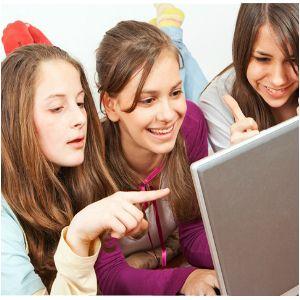 Подготовила: воспитатель разновозрастной группы (3-5)
Бушуева Екатерина Евгеньевна
662830, Красноярский край
Ермаковский район, п. Ойский
пер.Майский,3
Дети – активные пользователи  интернета
Сегодня в России насчитывается свыше 10 млн. пользователей Интернета, из которых несколько миллионов — дети.

По данным исследований, около 60%  подростков ежедневно общаются в интернет-чатах. Интернет — это вовсе не то место, где можно чувствовать себя защищенным.
2
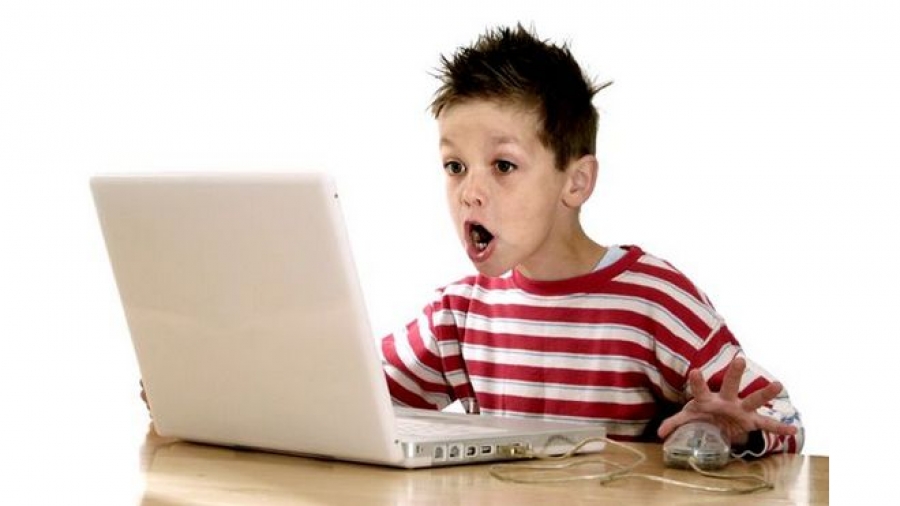 Как интернет влияет на детей?
Дети отвыкают от чтения книг
Происходит замена реальных отношений виртуальными
Вседозволенность в сети снижает уровень ответственности
3
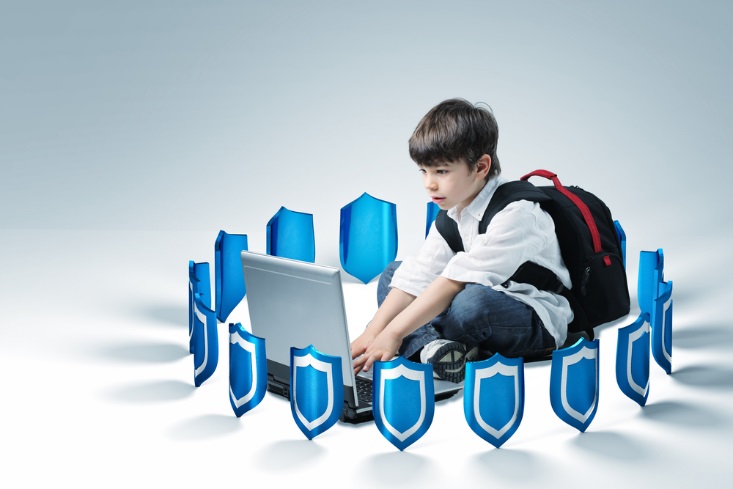 Интернет – помощник ребенка
Развивает внимание, логическое и абстрактное мышление
Помогает найти и применить информацию
Развивают творческие способности (изучение языков,
  рисование)
4
Интернет опасности, подстерегающие детей
угроза заражения вредоносным программным обеспечением;
 доступ к нежелательному содержимому (материалы с пропагандой насилия и наркотиков, порнография, страницы, подталкивающие подростков к самоубийствам и убийствам и т.д.);
 контакты с незнакомыми людьми с помощью чатов или электронной почты.
5
Задача взрослых обеспечить защиту детей от негативной информации в сети интернет
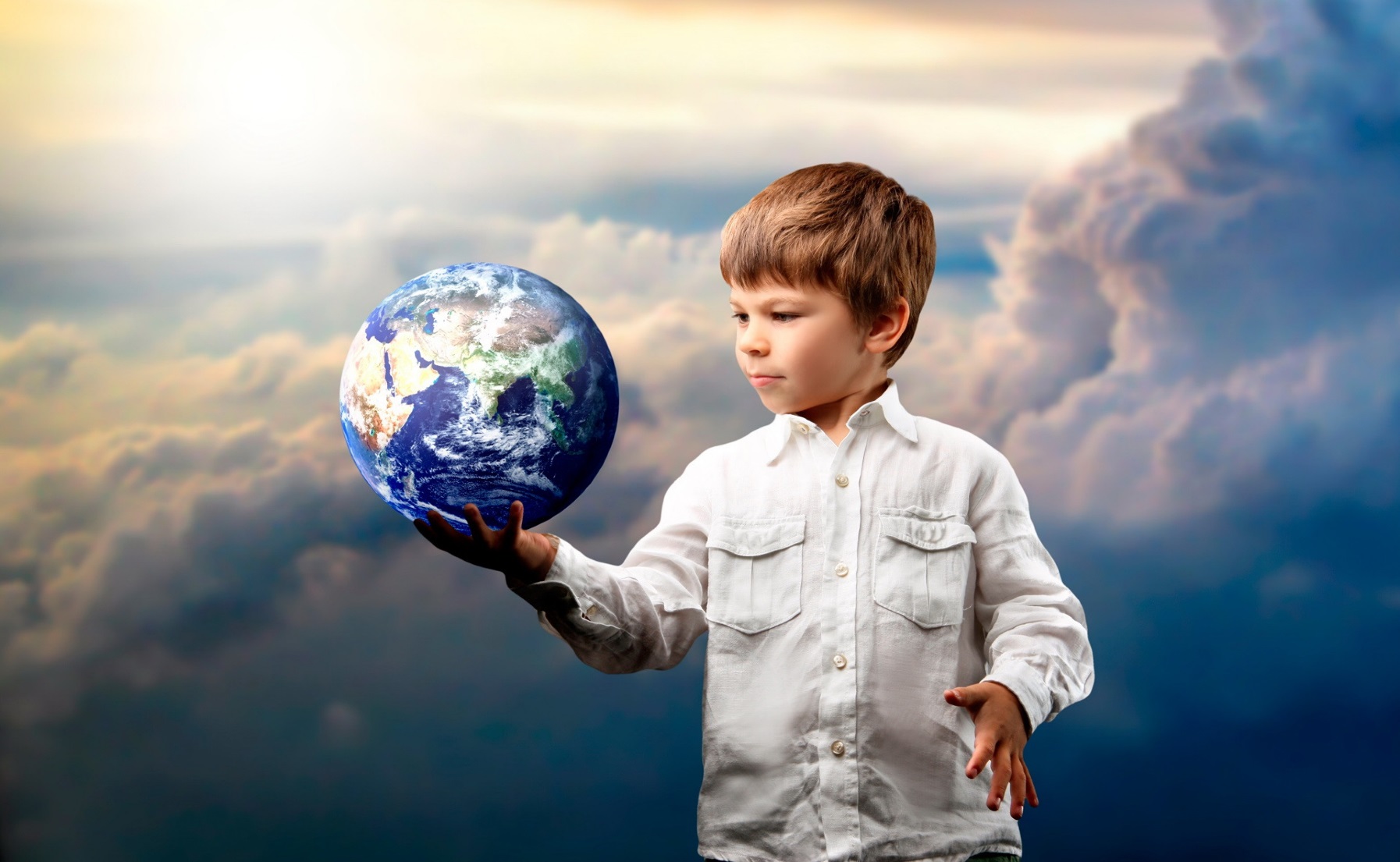 6
7
Полезные ссылки на интернет-ресурсы
Безопасность детей в интернете 
Интернет-ресурс предостерегает родителей и детей от множества опасностей во всемирной паутине. Включает советы по интернет-безопасности: как сделать общение ребенка с интернетом более безопасным. Дата последнего посещения 07.12.2015г.
 
Дети в интернете
Вниманию читателей предлагаются результаты масштабного профессионального исследования вопросов, связанных с использованием Интернет ресурсов детьми, проведенного компанией RUметрика.  Включает статистические данные, диаграммы, таблицы. Дата последнего посещения 07.12.2015г.
8
Полезные ссылки на интернет-сайты
Безопасность детей в интернете
Родители получат ответы на вопрос «Что делать, если ваш ребенок стал потенциальной жертвой интернет преступника?» Дата последнего посещения 07.12.2015г.

Портал «Безопасный интернет» - специализированный ресурс, официальные документы, ссылки на тему безопасности в сети. Дата последнего посещения 08.12.2015г.

http://www.onlandia.by/html/etusivu.htm
Онляндия — интерактивный курс по интернет-безопасности. Включает видеоматериалы, материалы для детей, подростров, родителей и учителей. Дата последнего посещения – 04.01.2014.
9
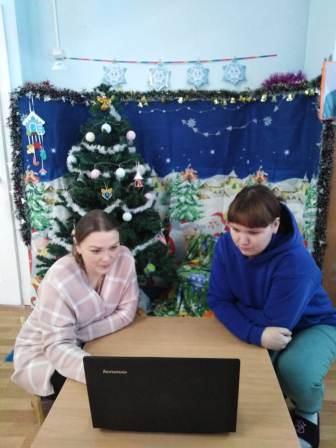 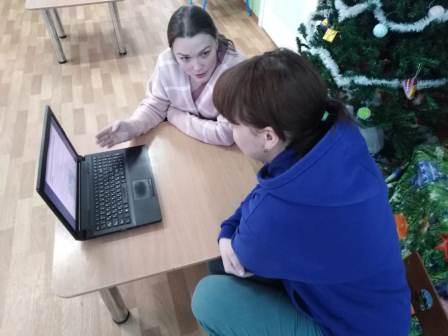 Используемый источник: https://nsportal.ru/shkola/obshchestvoznanie/library/2016/01/19/prezentatsiya-k-teme-bezopasnyy-internet-i-deti
10